Unit3: sport and free time activities
Grade: 7th 
MISS PAMELA KNUCKEY
OBJECTIVE
Aplicar vocabulario relacionado a sport and free time activities
FREE TIME
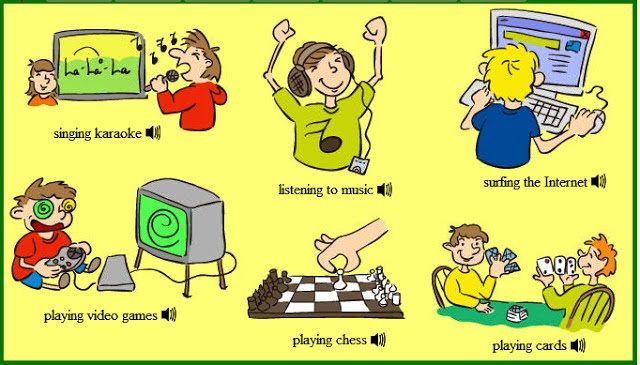 WHAT DO YOU DO IN YOUR FREE TIME?
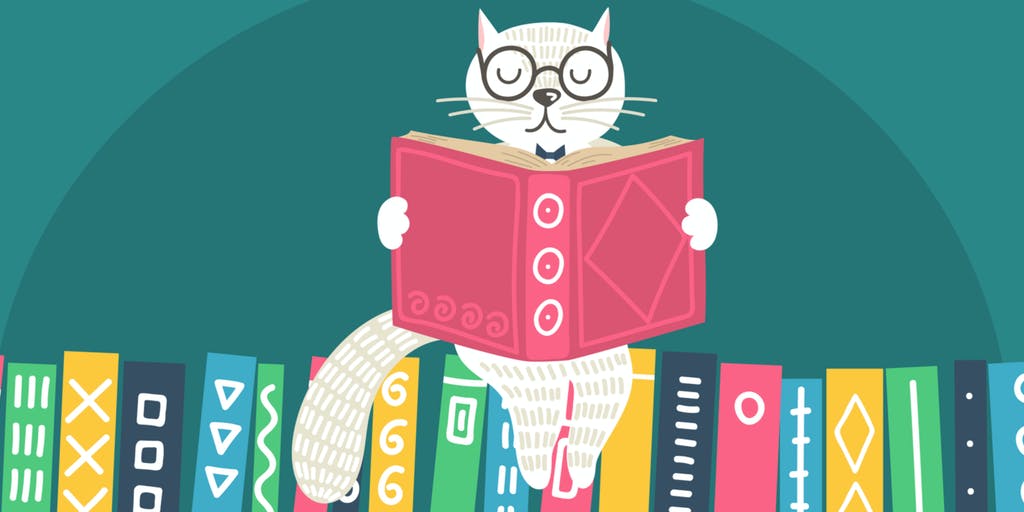 What do you prefer?
What kind of activities do you prefer?
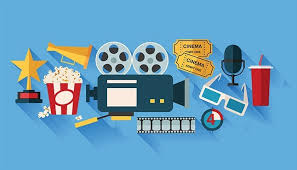 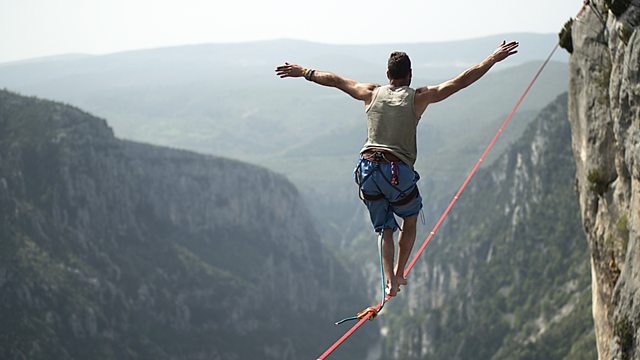 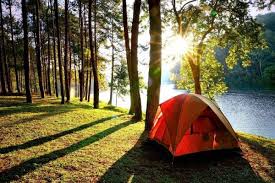 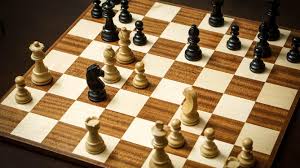 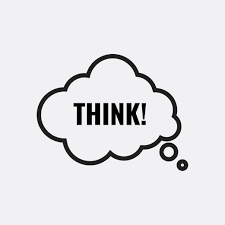 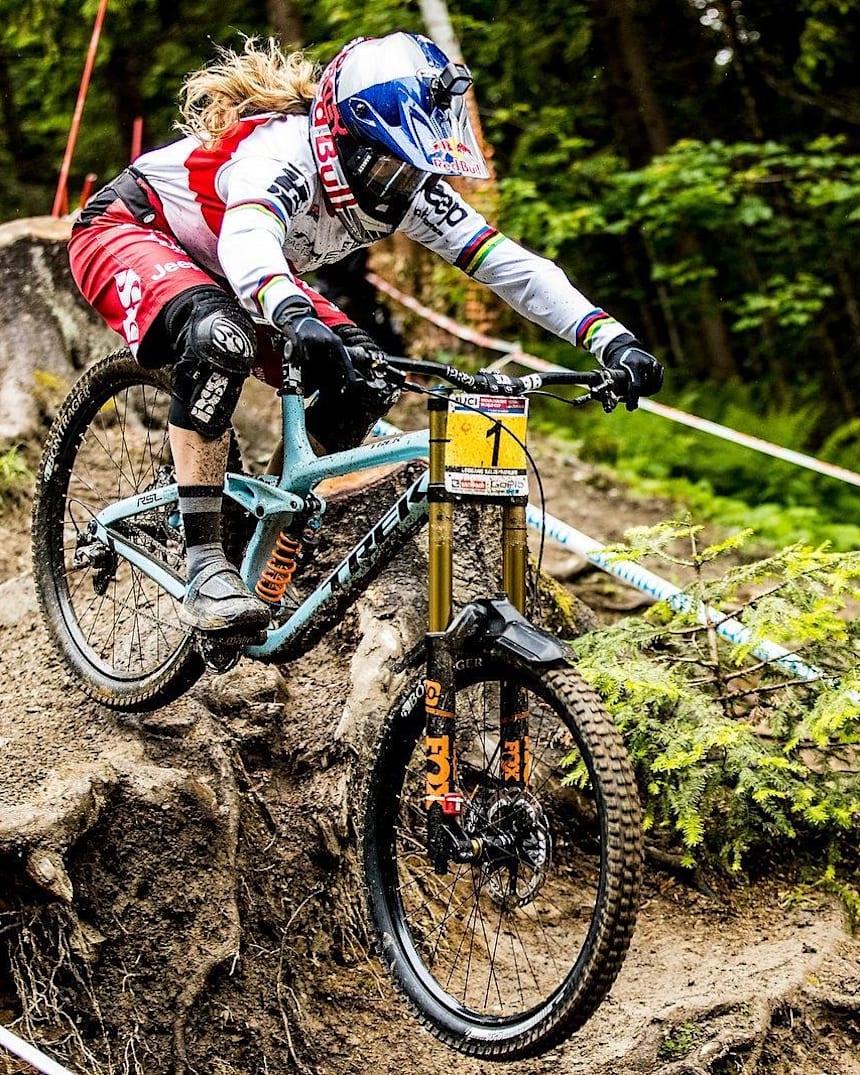 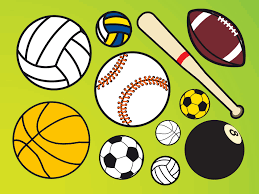